NGI International Tasks Sustainability
Tiziana Ferrari/EGI.eu
EGI Sustainability Workshop, 25/01/2012
1
1/25/2012
Outline
Operations service catalogue
Status of NGI int. tasks
Funding after EGI-InSPIRE
Next steps
EGI Sustainability Workshop, 25/01/2012
2
1/25/2012
NGI International Tasks
NGI International Tasks 
Carried out by the NGIs 
Needed to provide an integrated European e-Infrastructure
Needed to support international Vos
Complemented by Global tasks

Disclaimer: following slides focusing on operational tasks
EGI Sustainability Workshop, 25/01/2012
3
1/25/2012
EGI Service Infrastructure
EGI services are provided locally by Operations Centres and globally by EGI.eu 
(EGI Operations Architecture: Grid Service Management Best Practices, D4.3)
and partners
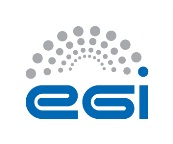 Operations service catalogue
Global Services
Resource Infrastructure
Resource Infrastructure
Resource Infrastructure
Resource Infrastructure
Infrastructure and Tools
Resource Infrastructure
II. Grid Services: Release and Deployment
III. Support Services
Local Services
IV. Operations Coordination
Operations Centres +
Resource Centres
Operations Centres
Operations Centres
SA1 & JRA1 - EGI-InSPIRE Review 2011
4
Operations service catalogue 1/4
Infrastructure and tools
Message brokers network (EGI.eu)
Service Availability Monitoring infrastructure (EGI.eu + NGIs)
Operations Portal (EGI.eu + NGIs – optional)
Accounting portal and repositories (EGI.eu + NGIs - optional)
Helpdesk (GGUS) (EGI.eu + NGIs - optional)
Security Monitoring tools (EGI.eu)
Grid configuration Database (GOCDB) (EGI.eu + NGIs – optional)
Metrics portal (EGI.eu)
EGI Sustainability Workshop, 25/01/2012
5
1/25/2012
Operations service catalogue 2/4
Grid Services: Release and Deployment
Core Grid services (NGIs)
Catch-all Grid services and VO services (EGI.eu + NGIs – optional)
Interoperability (EGI.eu + NGIs – optional)
Staged Rollout (EGI.eu + NGIs)
Requirement Gathering (EGI.eu + NGIs)
Requests for Changes (EGI.eu + NGIs)
EGI Sustainability Workshop, 25/01/2012
6
1/25/2012
Operations service catalogue 3/4
Support Services
1st level support (TPM and local support, EGI.eu + NGIs)
2nd level support (EGI.eu + NGIs) 
3rd level support (EGI.eu through the technology providers)
Early life support (NGIs – community effort)
EGI Sustainability Workshop, 25/01/2012
7
1/25/2012
Operations service catalogue 4/4
Operations coordination
Grid oversight (EGI.eu + NGIs)
Operations coordination (EGI.eu + NGIs)
Availability management (EGI.eu + NGIs)
Service Level Management (EGI.eu)
Security Management (EGI.eu + NGIs)
Documentation (EGI.eu + NGIs)
EGI Sustainability Workshop, 25/01/2012
8
1/25/2012
Status
Good level of maturity and stability of services of the majority of NGIs
Improving Availability/Reliability of Resource Centres (95% overall Availability of EGI Resource Centres)
Availability/Reliability of NGI technical services being monitoring and followed-up starting in Jan 2012
EGI Sustainability Workshop, 25/01/2012
9
1/25/2012
OMB survey
Purpose
Assess cost of NGI International tasks vs EGI-InSPIRE funding
Assess funding sources after EGI-InSPIRE
Czech Republic
Croatia
Georgia
Germany
Hungary
IberGrid 
Portugal and Spain
Ireland
Italy
Poland
Serbia
Slovakia
The Netherlands
+ France, Greece, Switzerland, United Kingdom
EGI Sustainability Workshop, 25/01/2012
10
1/25/2012
NGI cost of operational services
Large NGIs
Costs ~ +25% of the effort committed in the EGI-InSPIRE DoW
Medium-sized NGIs
Costs ~ +20% of the effort committed in the EGI-InSPIRE DoW
Small-sized NGIs
EGI-InSPIRE DoW effort committed reflecting the overall cost of operations
EGI Sustainability Workshop, 25/01/2012
11
1/25/2012
Funding sources
National funding agencies (e.g. national funding programme for research infrastructures) 
Croatia, Czech Rep., Ireland, Italy, Serbia
Funding from members of the JRU (e.g. membership fees)
Germany, Italy, Slovakia
National projects and new services (Italy, Poland, Slovakia)
Services for the public administration (Italy)
Services for projects supported by structural funds (Italy)
Pay per service (being explored)
Ireland, Italy
EGI Sustainability Workshop, 25/01/2012
12
1/25/2012
Funding after April 2014 (I)
Funding secured until
2012 (NGS) + 2014 (GRIDPP)  United Kingdom
Sep 2014  French consortium
2015  2018 Czech Republic
2016 (at least) Poland, 80% sustainable
Croatia, Slovakia 100% sustainable
No funding currently secured after 2014 but engaging with national funding agencies
Hungary, 60% of the current effort sustainable
Ireland
Italy
The Nederlands
Serbia
United Kingdom
No funding currently secured after 2014
Georgia, Germany, Greece, IberGrid
France, but in-kind contribution of consortium members could be extended after 2014
EGI Sustainability Workshop, 25/01/2012
13
1/25/2012
Funding after April 2014 (II)
Funding of core services + resource access services support after EMI and IGE
2nd level support already assigned to teams from a few NGIs
3rd level support as EGI Global task
funding provided to PTs according to priorities defined by NGIs and user communities
requires a revision of the current list of EGI global tasks and a reassessment of costs and funding distribution
EGI Sustainability Workshop, 25/01/2012
14
1/25/2012
Next steps?
Thorough assessment of NGI status (EGI Council, end of 2012?)
What if some NGIs cannot sustain the whole set of services? A few options possible
Define high-priority services and focus on these
Reduce cost by federating or relying on EGI.eu catch all services
EC funding available targeted to new/small NGIs that still need consolidation?
EGI Sustainability Workshop, 25/01/2012
15
1/25/2012